PRESENTATION TOPIC
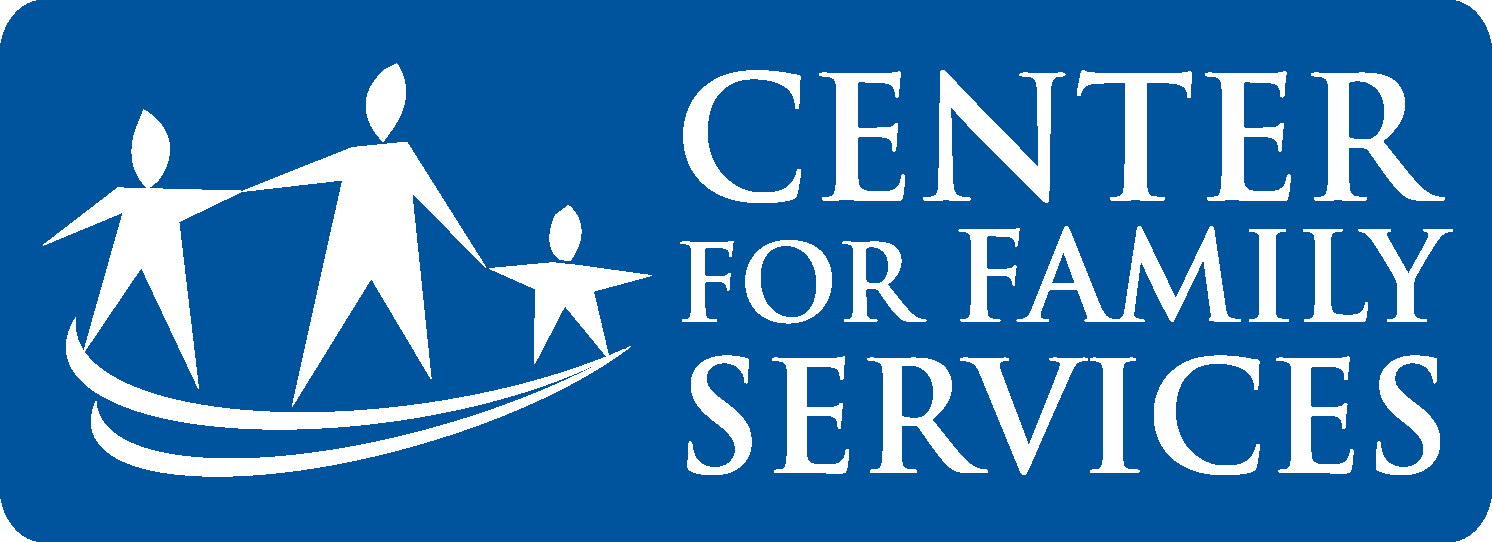 SPEAKER WITH TITLE, PROGRAM NAME
SECTION HEADER
SUBHEADER
Header
Text
Header